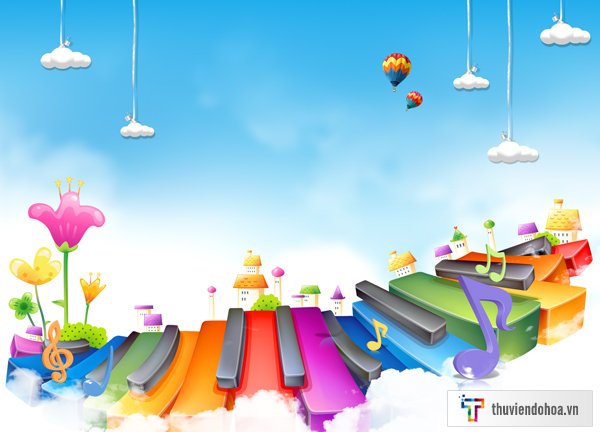 ỦY BAN NHÂN DÂN QUẬN LONG BIÊN
TRƯỜNG MẦM NON HOA SỮA
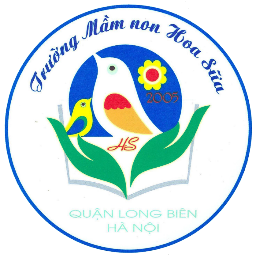 LĨNH VỰC PHÁT TRIỂN THẨM MỸ ÂM NHẠC
-Vận động: Múa cho mẹ xem
-Nghe hát: Chỉ có một trên đời                                  
  TC: Ai đoán giỏi
Lứa tuổi : MGB C4
Năm học 2024 - 2025
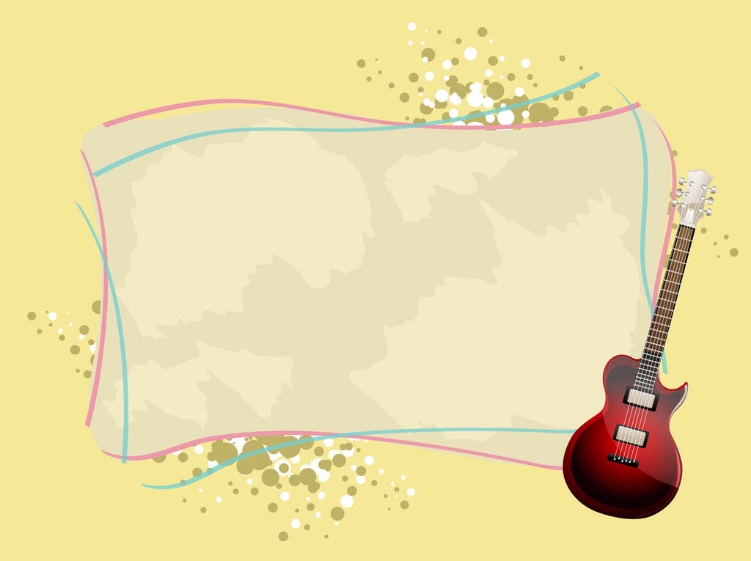 HOẠT ĐỘNG 1 : Ổn định
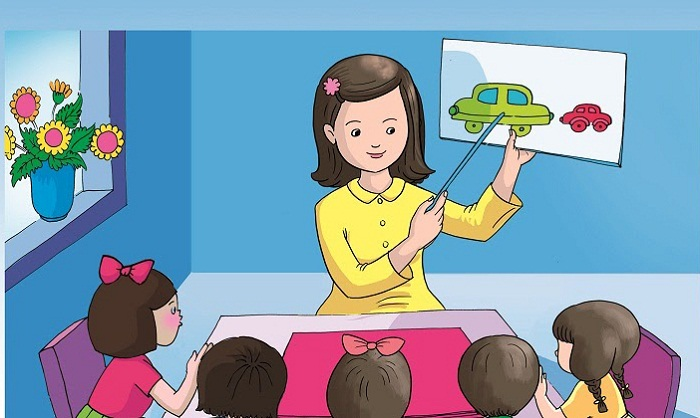 Câu đố
Ai người đến lớp
Chăm chỉ sớm chiều
Dạy bảo mọi điều
Cho con khôn lớn.
                    Là ai ?
HOẠT ĐỘNG 1. ỔN ĐỊNH TỔ CHỨC
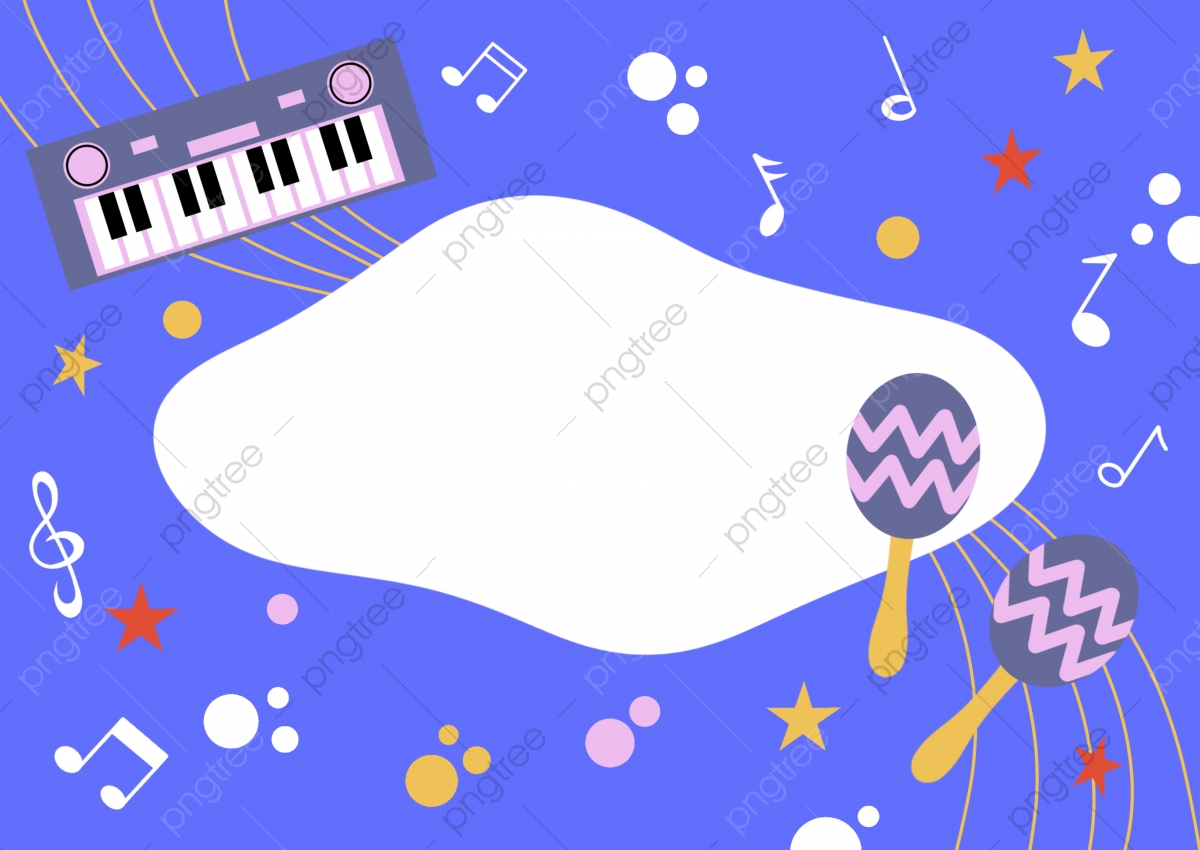 HOẠT ĐỘNG 2 
PHƯƠNG PHÁP, HÌNH THỨC TỔ CHỨC
Vận động : Múa cho mẹ xem
Lần 1: Cô VĐ mẫu cho trẻ
Lần 2: Cô VĐ và giải thích động tác từng câu 1 . Cả lớp VĐ
Lần 3: Tổ nhóm cá nhân trẻ Vđ
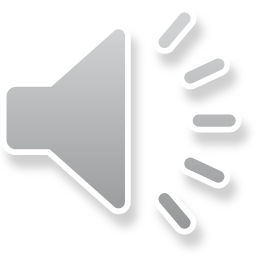 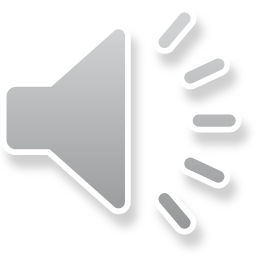 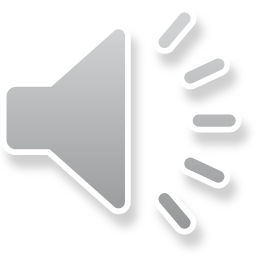 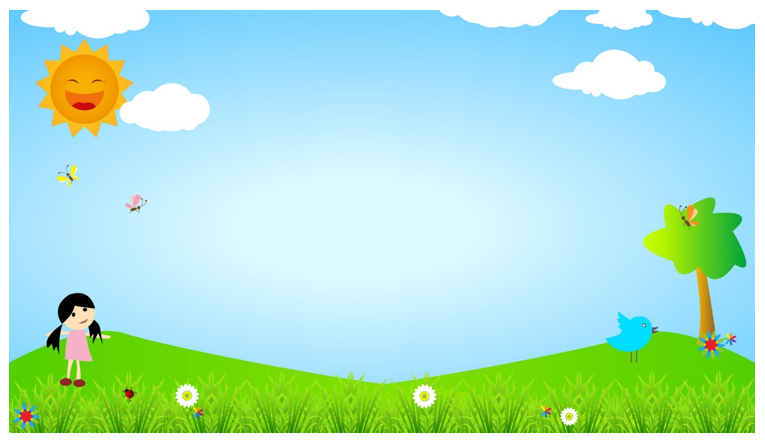 Nghe hát : Chỉ có một trên đời
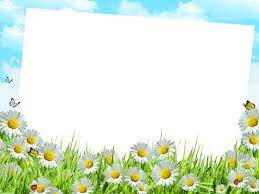 TC: Ai đoán giỏi
HOẠT ĐỘNG 3 :KẾT THÚC